Drainage Improvements at VW Yard
(RFQ-101)
Brenda Trevino, P.E. 
Project Manager

August 31, 2016
Drainage Improvements at VW Yard
Agenda
Introductions
Procurement Services
Selection Process
Submittal Requirements
Selection Criteria
Tentative Procurement Schedule
Scope of Services
Questions
Drainage Improvements at VW Yard
PHA Personnel:
Roger H. Hoh, P.E. – Director, Project & Construction Management
Brenda Trevino, P.E. – Project Manager
Yvette Camel-Smith – Director of Procurement Services
Pedro Gonzalez – Small Business
Drainage Improvements at VW Yard
Format and Delivery Requirements

RFQ Due Date: September 14, 2016 Before 11:00 A.M.
Late Submittals Will Not Be Evaluated
Eight (8) Hard Copies & 1 Electronic Copy
SELECTION PROCESS
SUBMITTAL REQUIREMENTS
A
B
C
SUBMITTAL REQUIREMENTS(Cont’d)
D
E
F
SELECTION CRITERIA
RELATIVE WEIGHT 

25%


40%

20%


15%

100%
CRITERIA 

RESPONDENT’S REPUTATIONS AND QUALITY OF SERVICES

PERSONNEL QUALIFICATIONS AND EXPERIENCE

PERFORMANCE PLAN AND 
		OTHER BENEFITS

OVERALL COMPLIANCE WITH PORT AUTHORITY POLICIES

TOTAL
TENTATIVE PROCUREMENT SCHEDULE(SUBJECT TO CHANGE)
Drainage Improvements at VW Yard
Background:

PHA property adjacent to 610 including the feeder road does not drain adequately from moderate rain fall events.

Scope of Services:

Review existing hydraulic & hydrology studies
Develop drainage options
Coordinate options with PHA and TxDOT
Prepare construction documents of selected option(s)
Provide construction phase services
Drainage Improvements at VW Yard
Drainage Improvements at VW Yard
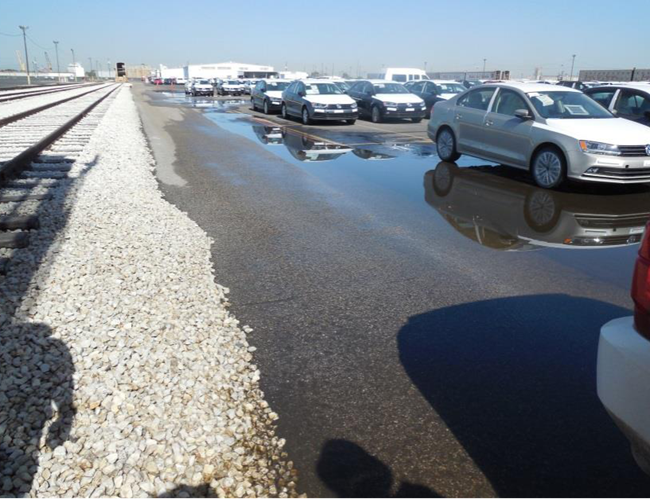 Drainage Improvements at VW Yard
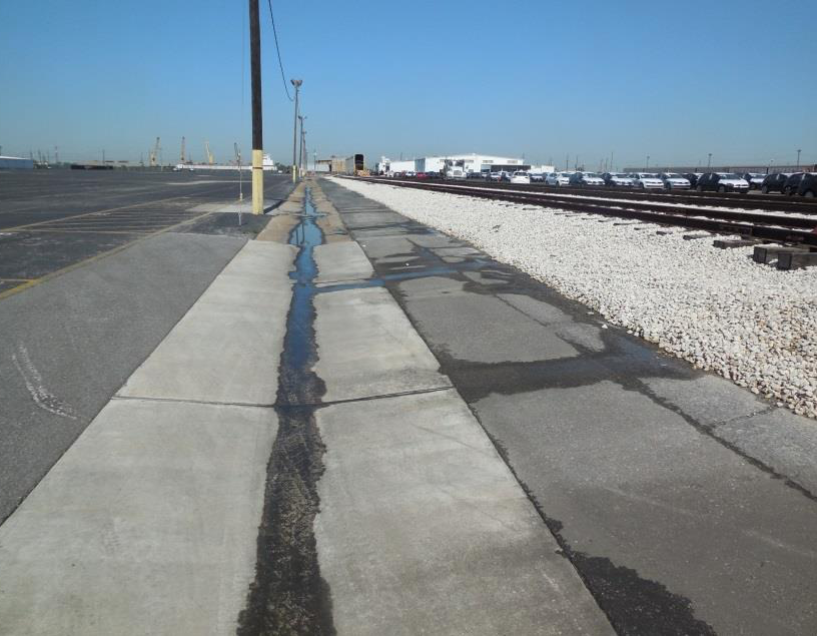 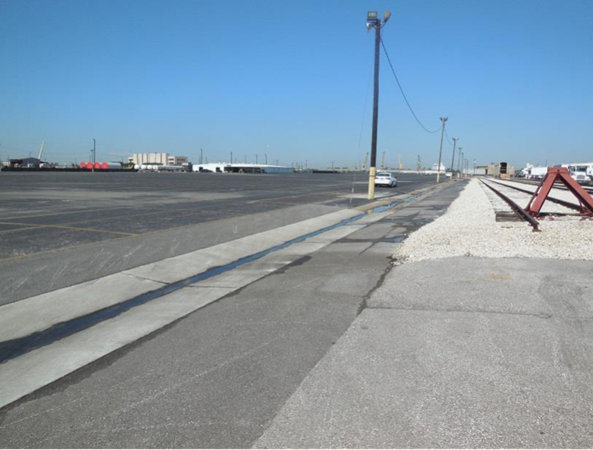 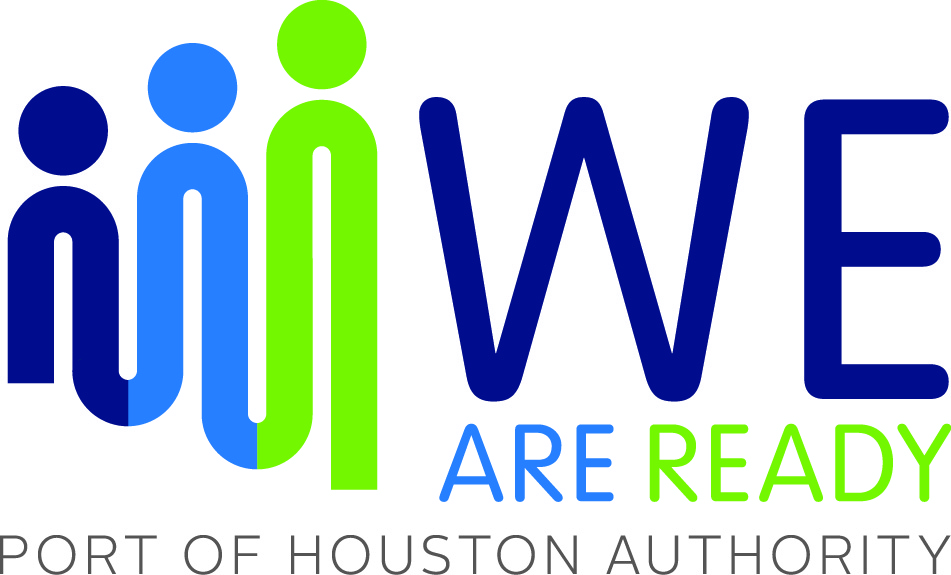 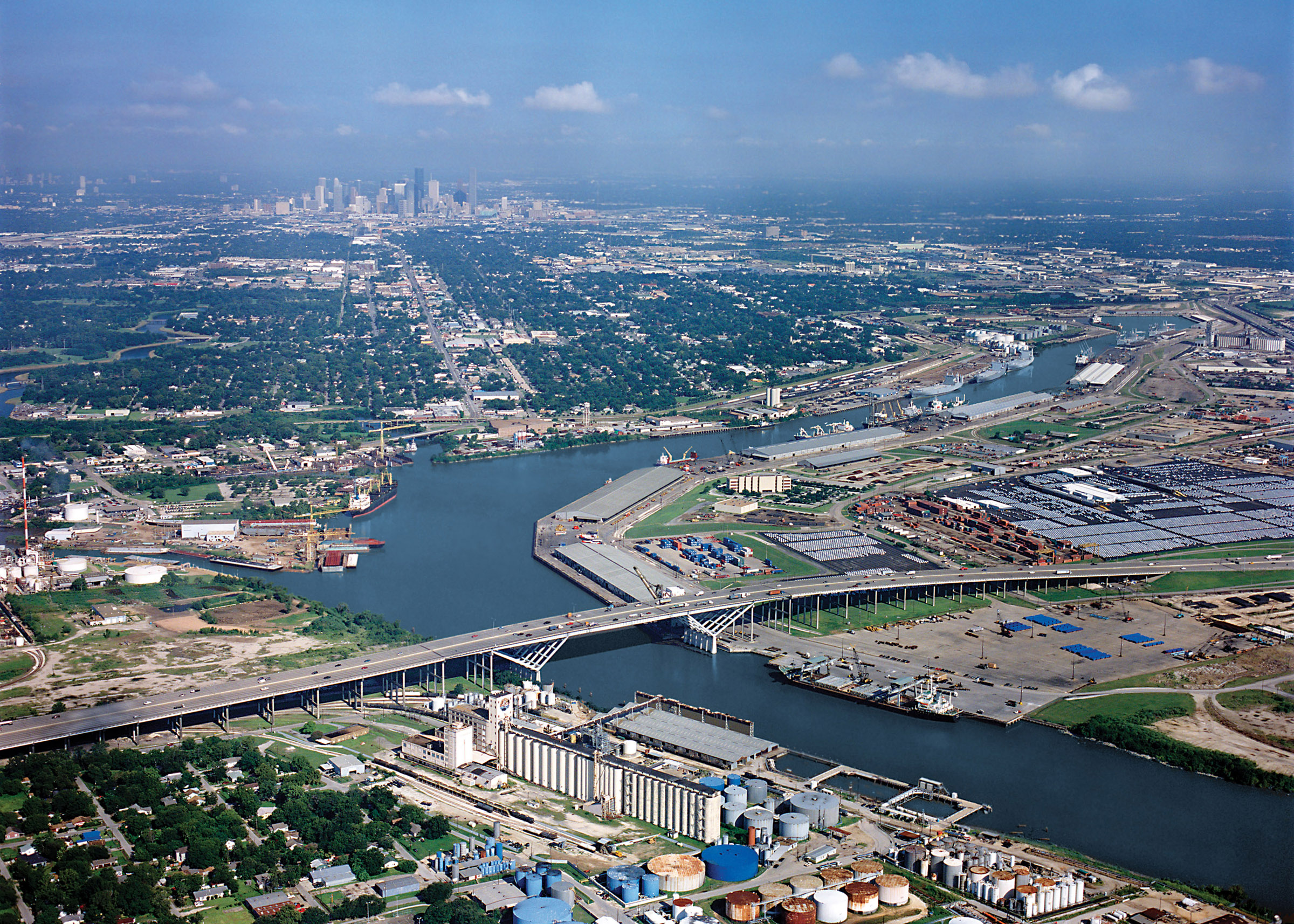 Thank You
&
Questions